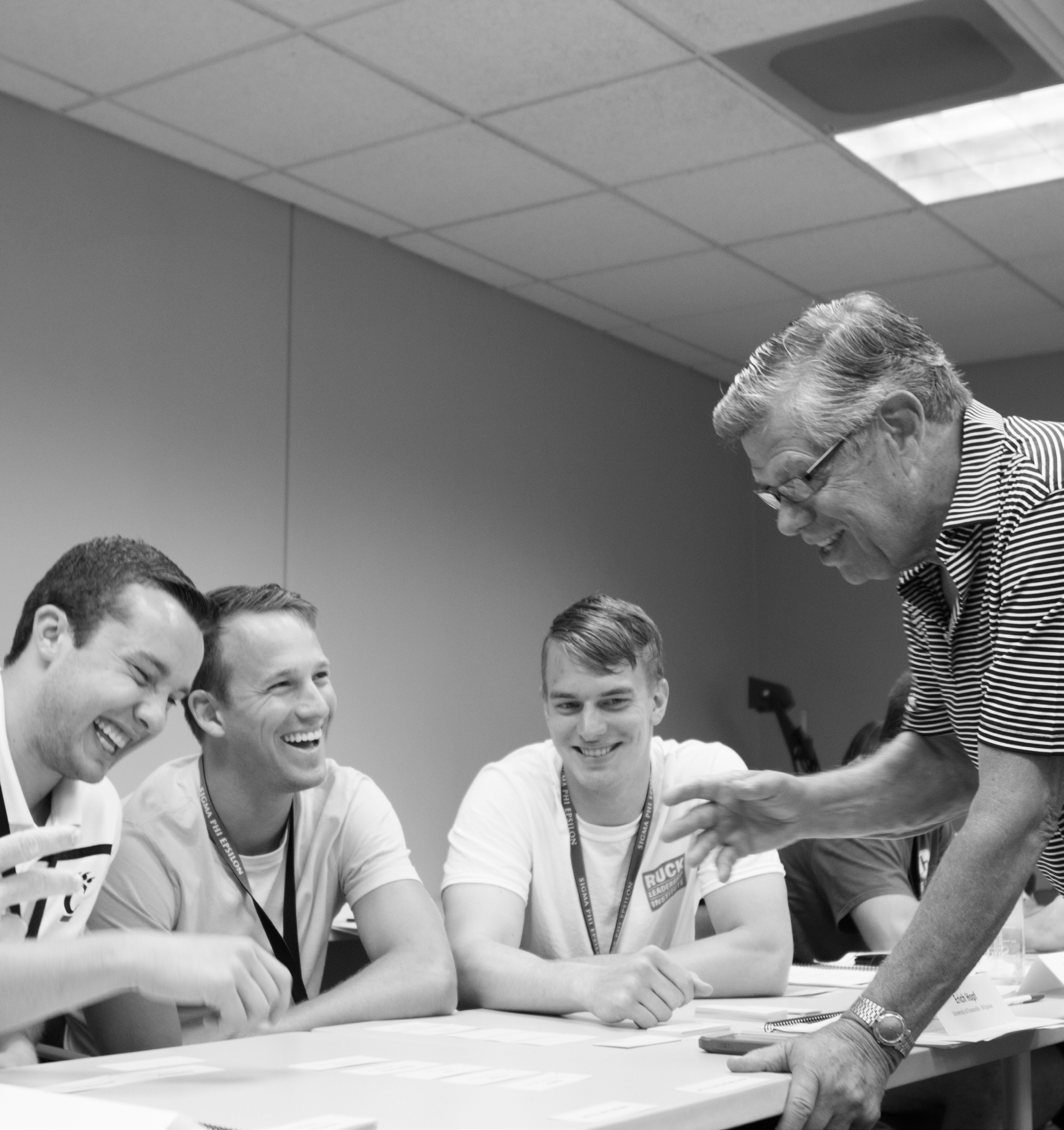 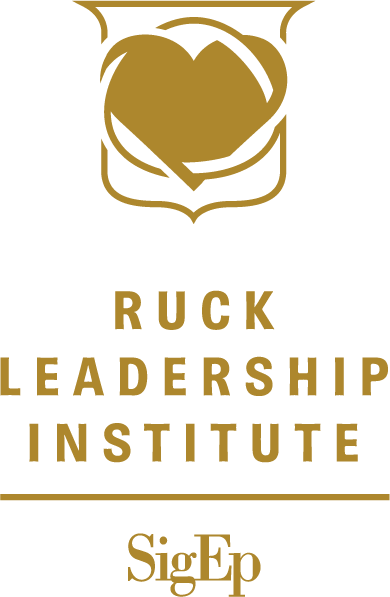 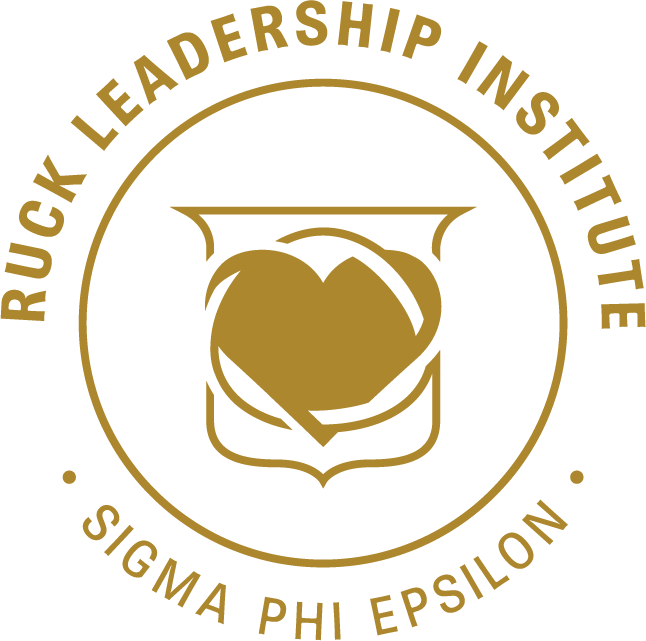 Week 4:
Inspire a Shared Vision
Week 4: Inspire a Shared Vision
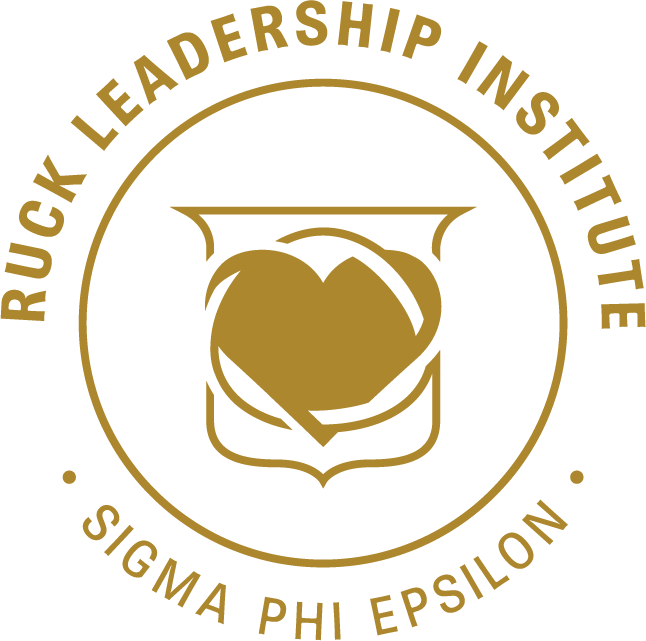 Video Discussion
Discussion: Inspire a Shared Vision
Action Planning and Pre-Work for Week 5
The Leadership Challenge
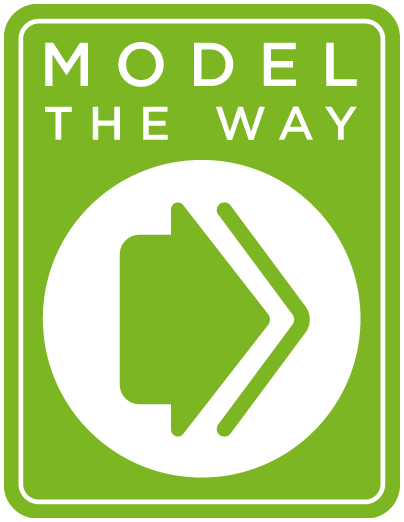 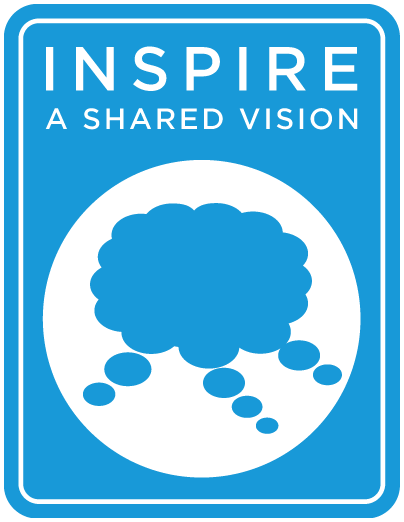 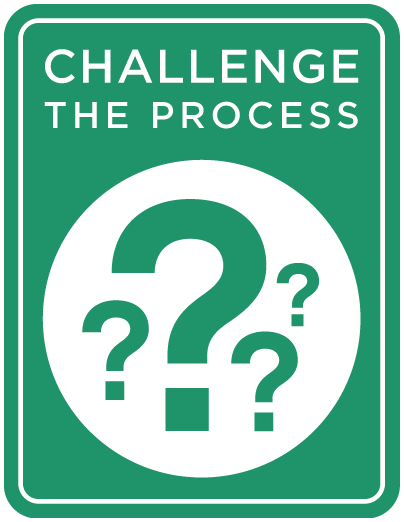 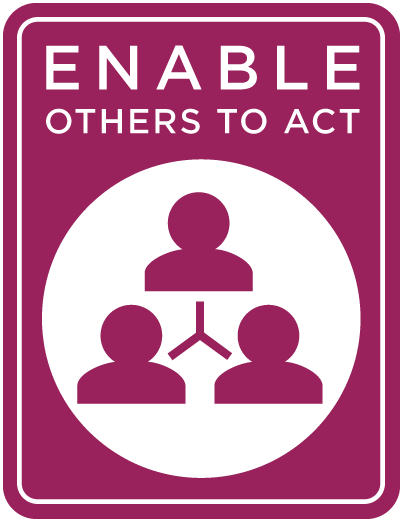 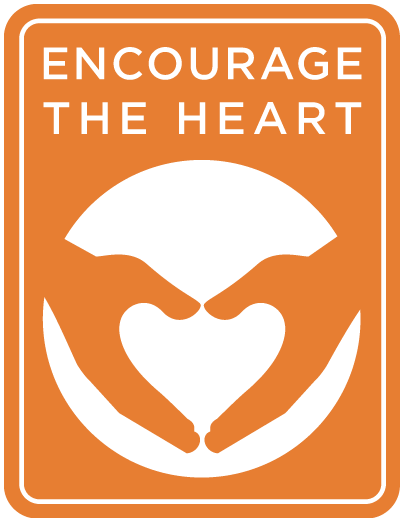 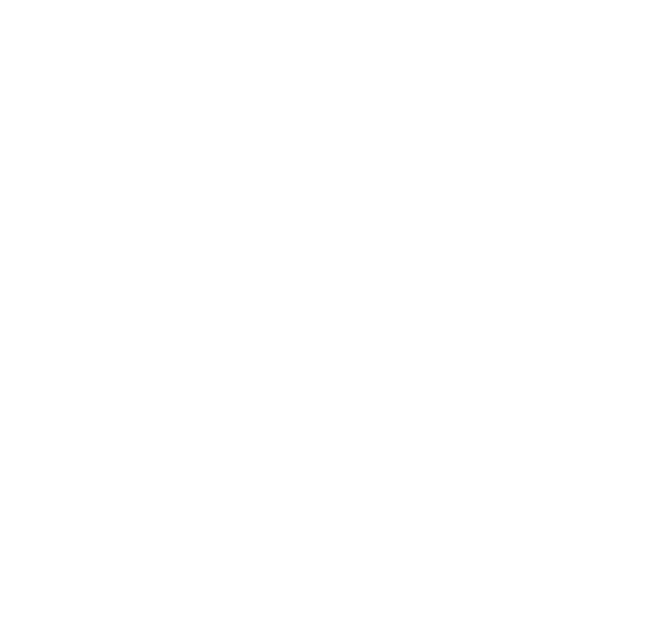 Inspire a Shared Vision
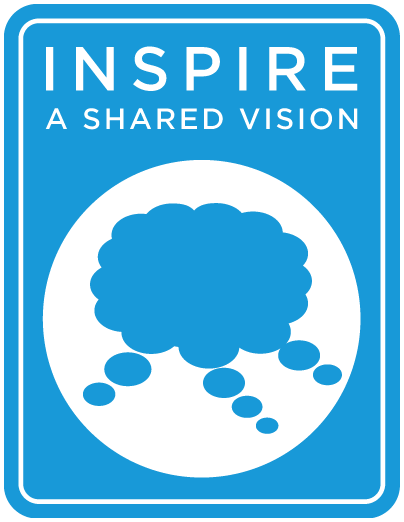 • Envision the future by imagining exciting and ennobling possibilities
• Enlist others in a common vision by appealing to shared aspirations
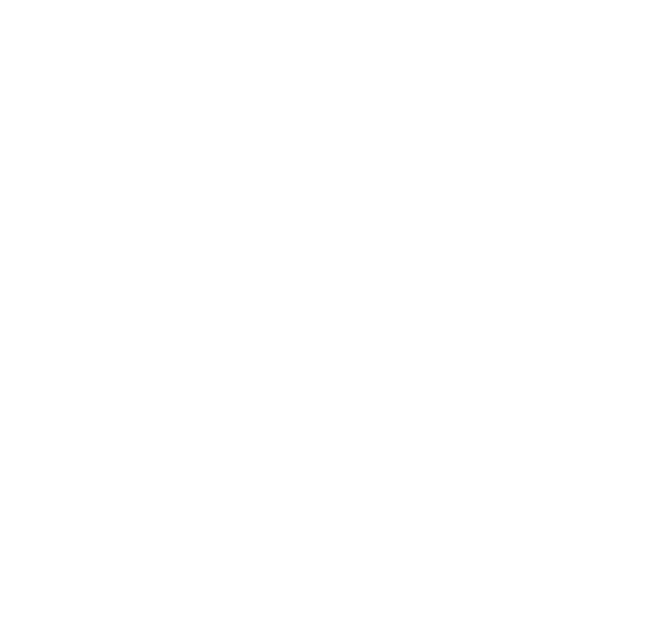 Inspire a Shared Vision
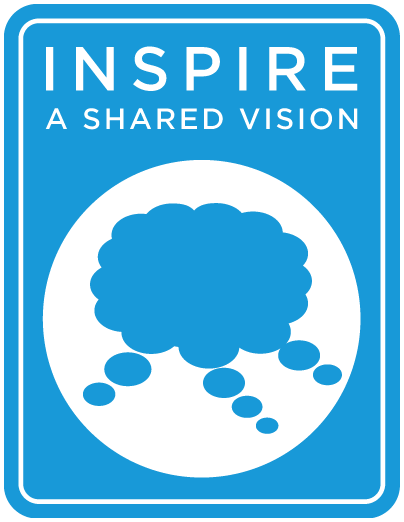 Looks ahead and communicates future
Describes ideal capabilities
Talks about vision of the future
Shows others how their interests can be realized
Paints “big picture” of group aspirations
Communicates purpose and meaning
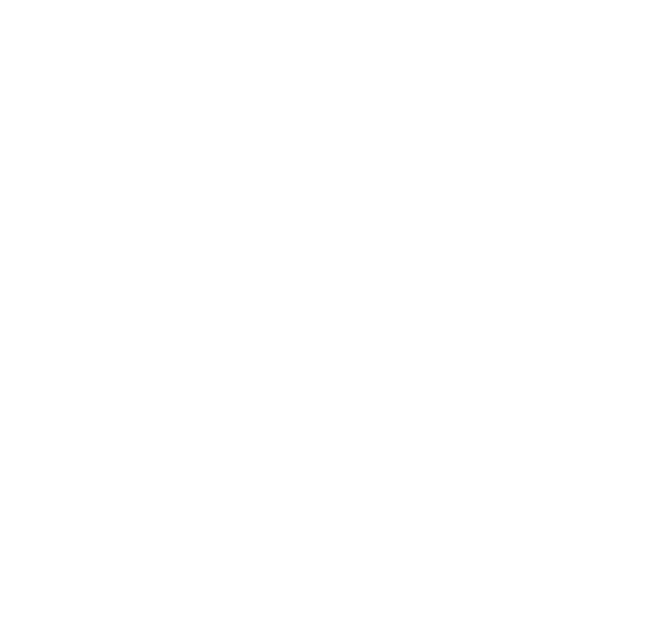 Action Planning and Pre-Work for Week 5
Action Planning Chart – Inspire a Shared Vision

Implementing “Inspire a Shared Vision”

Video – SC Featured: Josh Jacobs

Video – “Why Your Business Needs Dissenters” TEDTalk
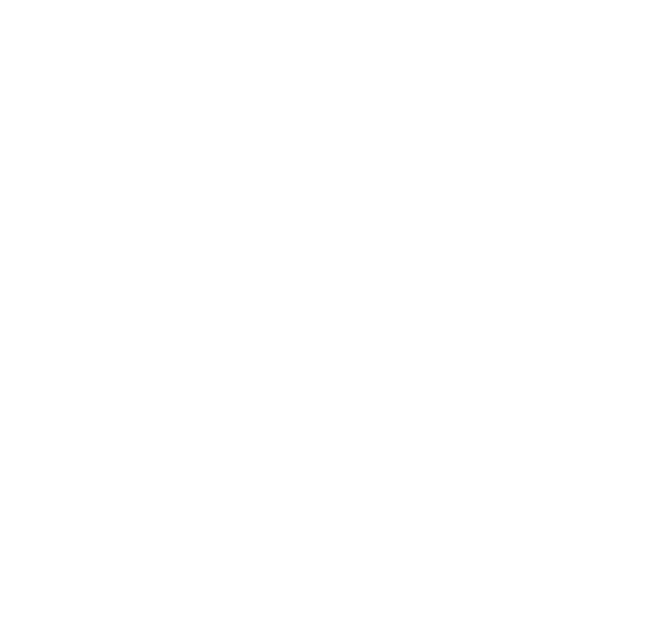